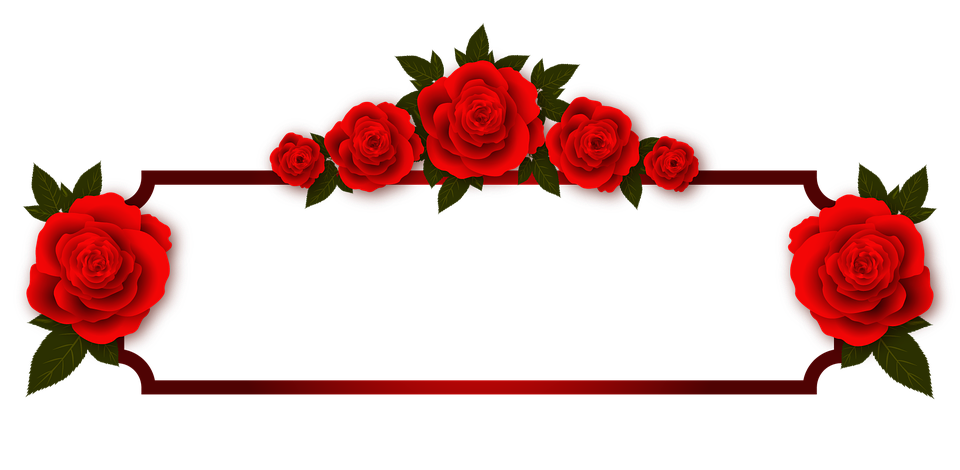 স্বাগতম
শিক্ষক পরিচিতি
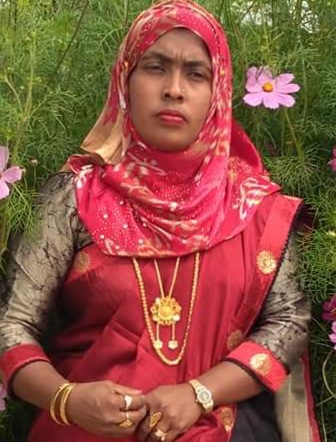 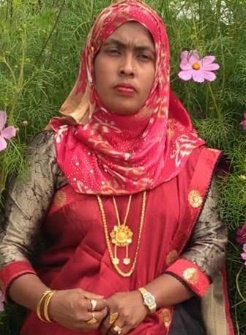 মোছাঃ হিরামনি 
সহকারী শিক্ষক 
আমজুয়ানী সরকারি প্রাথমিক বিদ্যালয়
তেতুলিয়া,পঞ্চগড়
পাঠ পরিচিতি
শ্রেণিঃ  চতুর্থ
বিষয়ঃ প্রাথমিক বিজ্ঞান
পাঠের শিরোনামঃ খাদ্য
পাঠ্যাংশঃ খাদ্যের উৎস
শিখনফল
৮.৪.২   উদ্ভিদ থেকে প্রাপ্ত খাদ্যের নাম বলতে পারবে। 
৮.৪.৩  প্রাণী থেকে প্রাপ্ত খাদ্যের নাম বলতে পারবে। 
৮.৪.৪  খাদ্যের প্রকারভেদ বলতে পারবে।
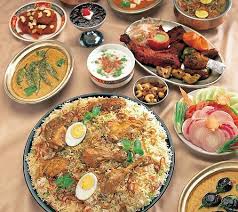 ছবিতে আমরা কী দেখতে পেলাম?
ছবিতে যা দেখলাম তা আমরা কোথা থেকে পাই?
খাদ্যের উৎস
উদ্ভিদ থেকে প্রাপ্ত  খাদ্যদ্রব্যকে উদ্ভিজ্জ খাদ্যদ্রব্য বলে ।
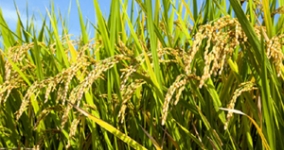 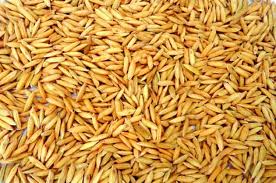 ধান গাছ
ধান
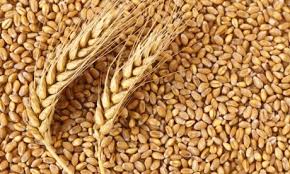 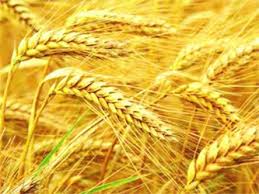 গম গাছ
গম
খাদ্যশস্য
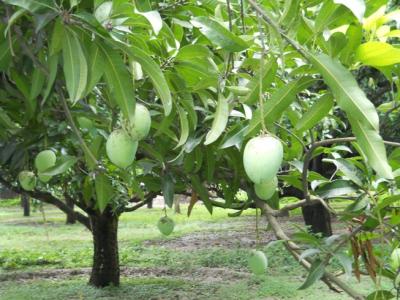 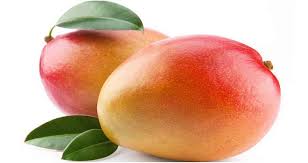 আম গাছ
আম
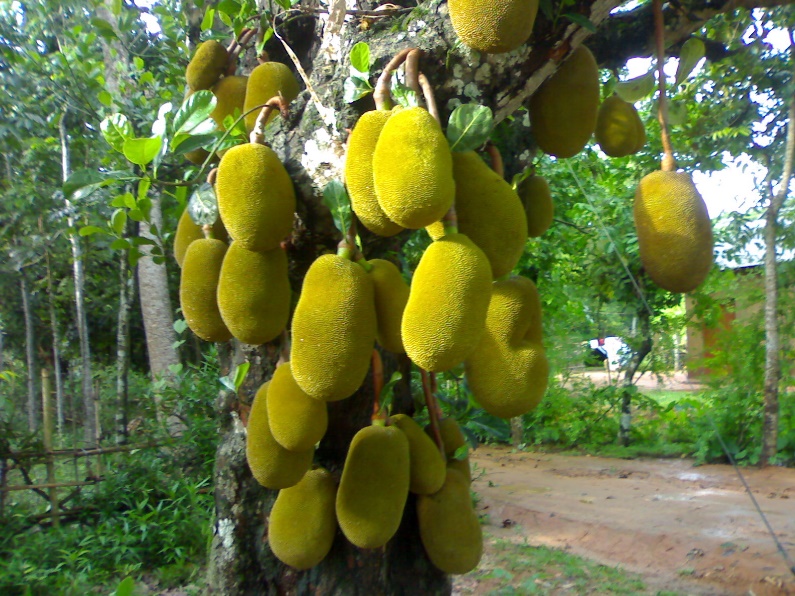 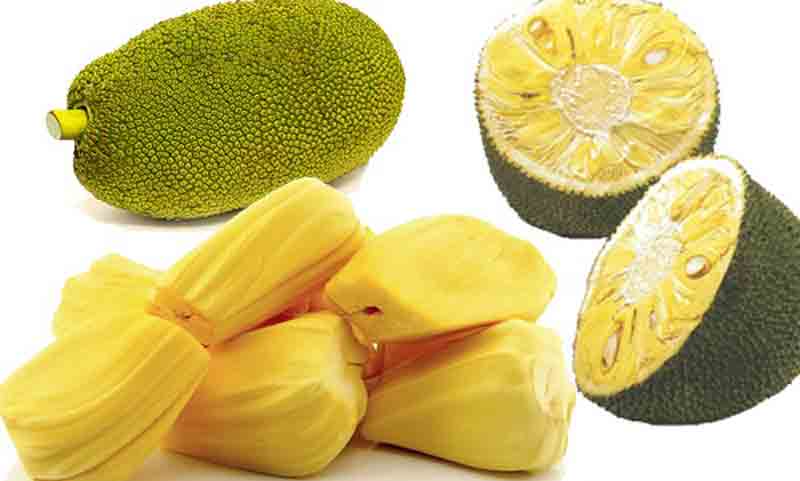 কাঠাঁল গাছ
কাঁঠাল
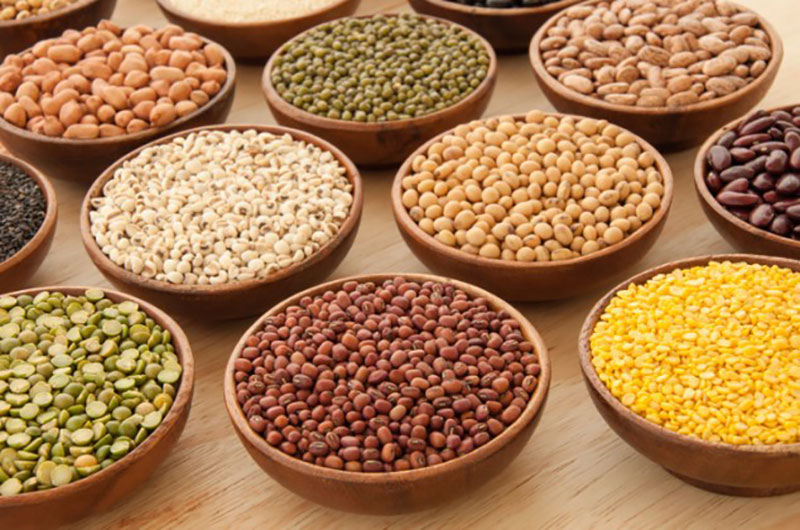 বিভিন্ন রকম ডাল
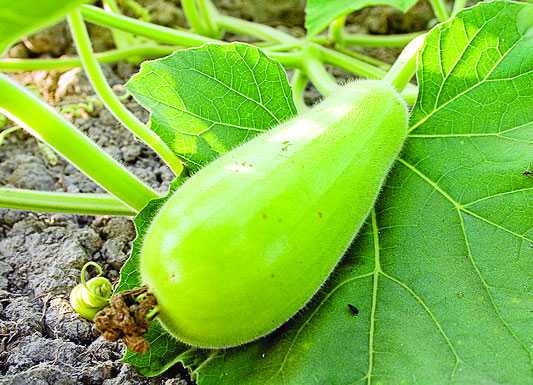 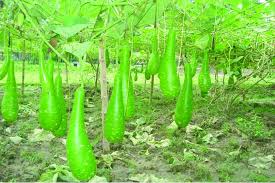 লাউ গাছ
লাউ
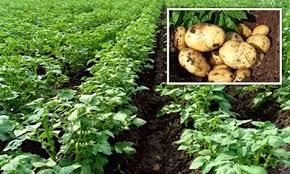 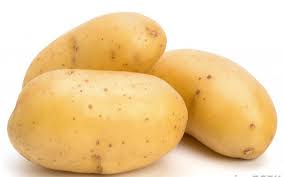 আলুগাছ
আলু
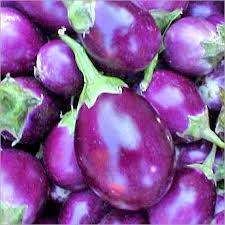 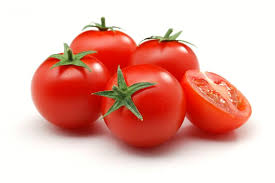 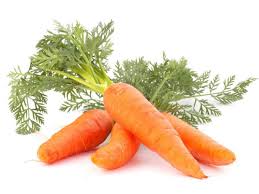 গাজর
বেগুন
টমেটো
সবজি
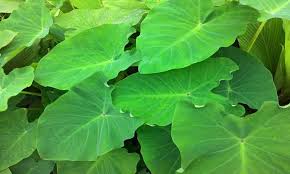 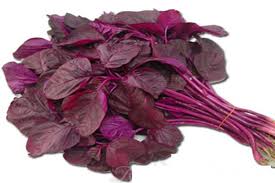 কচু শাক
লাল শাক
প্রানীথেকে প্রাপ্ত খাদ্যদ্রব্যকে প্রানীজ খাদ্যদ্রব্য বলে।
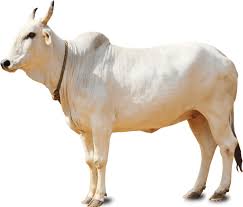 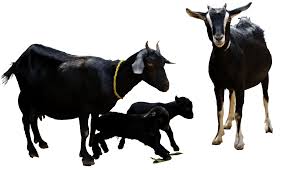 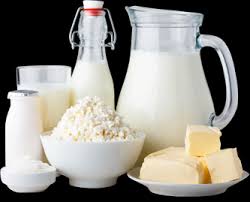 গরু
ছাগল
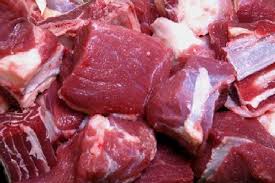 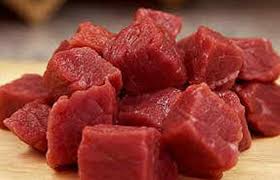 দুধ ও দুদ্ধজাত খাবার
মাংস
মাংস
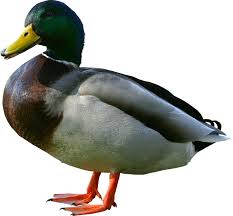 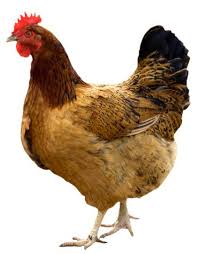 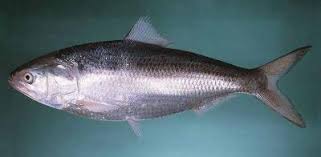 হাঁস
মুরগি
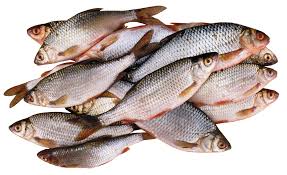 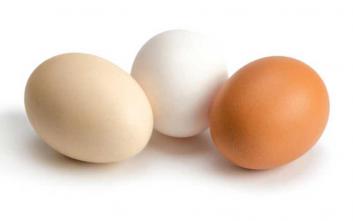 মাছ
ডিম
খাদ্যদ্রব্যের উৎস ২ প্রকার
১।  উদ্ভিজ খাদ্যদ্রব্য
২। প্রানীজ খাদ্যদ্রব্য
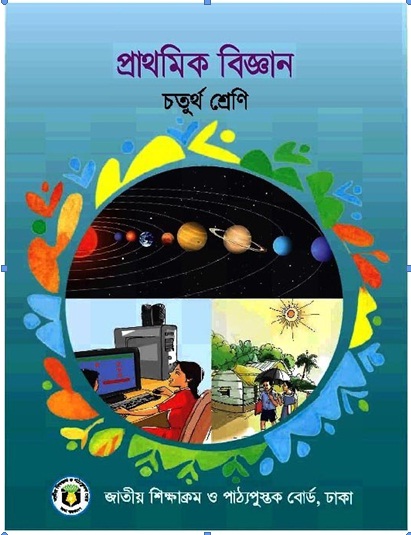 পাঠ্যপুস্তকের ২৮ পৃষ্ঠা বের কর।
দলীয় কাজ
ময়না
প্রতিদিন খাদ্যতালিকায় থাকে এরকম ৫ টি উদ্ভিজ্জ খাদ্যের নাম লিখ।
টিয়া
মাংস,কলা,ডিম,আম,লাল শাক,দুধ,মাছ,আলু,গাজর,লাউ।
খাদ্যগুলো থেকে প্রানীজ খাদ্য আলাদা কর।
বাড়ির কাজ
খাদ্যের উৎস কয়টি ও কি কি? প্রতিটি উৎসের ৩টি করে উদাহরন দাও।
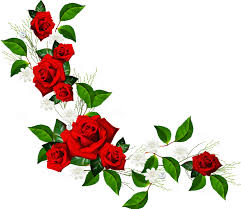 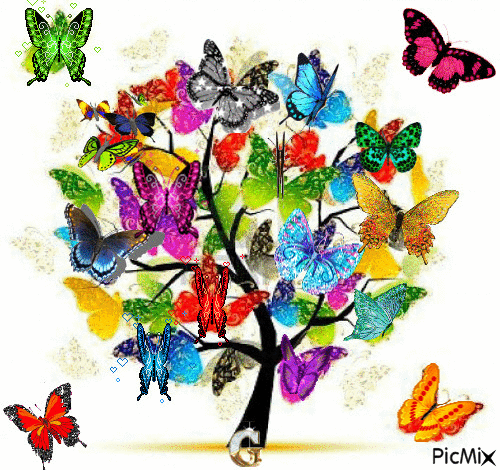 ধন্যবাদ